Презентация по теме: «СПОРТСМЕНЫ – ГЕРОИ ВЕЛИКОЙ ОТЕЧЕСТВЕННОЙ ВОЙНЫ.
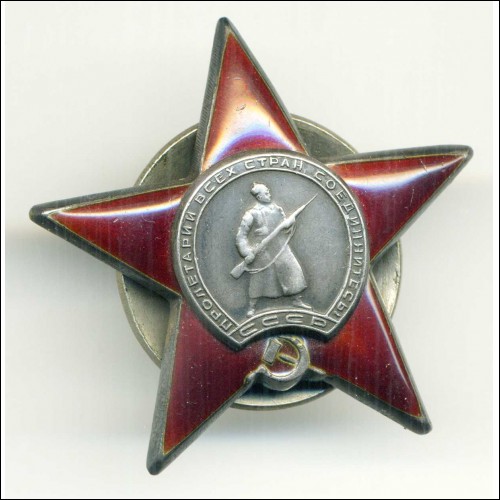 Лето 1941 года
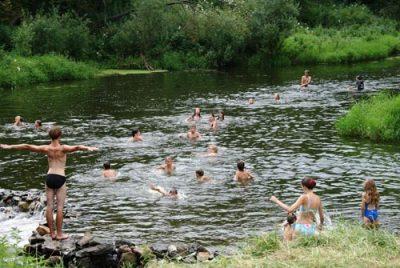 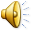 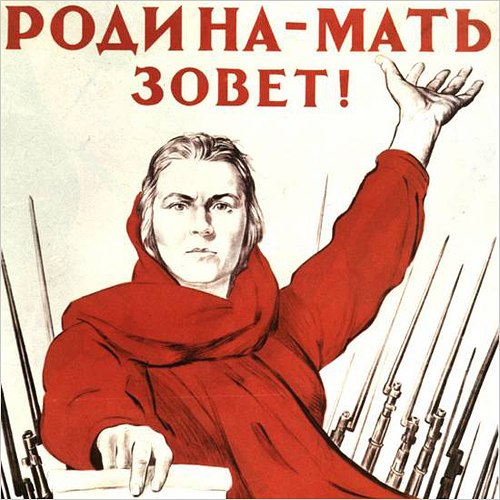 «Началась война…» –В сердца вонзилосьСтрашною отравленной стрелой.И на светеВсё переменилось.И тревогаВсталаНад страной.Эта вестьСобой закрыла солнце,Словно туча чёрная в грозу.
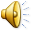 ВОИНЫ-СПОРТСМЕНЫ ВЕЛИКОЙ ОТЕЧЕСТВЕННОЙ ВОЙНЫ 1941-1945 г.
«Двадцать второго июня,Ровно в четыре часа,Киев бомбили, нам объявили,Что началась война…»
Кровопролитная, страшная, замешанная на подлости и политических играх, война накатилась черной тучей на Советский Союз в июне 1941 года.Говорят, что сила народа – в единстве. В единстве мыслей, духа, действий. Наверное, именно это во многом помогло нам не упасть на колени, а выпрямиться после жестоких бомбежек и тяжелых потерь.
Бок о бок с солдатами вставали гражданские – женщины, старики, подростки, дети. В окопах не различали партработников и токарей, профессоров и простых учителей, мастеров спорта и любителей.Спортсмены одними из первых уходили на фронты. Лыжники, стрелки, футболисты, альпинисты меняли привычные трико и бутсы на шинель и кирзу.
«Каждый спортсмен стоит в бою нескольких рядовых бойцов, а взвод спортсменов — надежнее батальона, если предстоит сложная боевая операция» — эти слова произнес Герой Советского Союза генерал армии И. Е. Петров, оценивая вклад воинов-спортсменов в победу в Великой Отечественной войне.
С первых дней войны весь советский народ поднялся на борьбу с фашизмом. Не могли остаться в стороне и спортсмены. Уже 27 июня 1941 года из спортсменов-добровольцев были сформированы первые отряды отдельной мотострелковой бригады особого назначения (ОМСБОН). Бригада представляла собой то, что на Западе теперь называют «коммандос». Спортсмены учились минировать шоссейные и железные дороги, стрелять без промаха, бесшумно снимать часовых. Всего за линию фронта, в 1941-1945 гг. было отправлено свыше 200 оперативных групп, в которые входило более 7000 человек. В тылу противника они пустили под откос 1500 воинских эшелонов с вооружением и гитлеровскими захватчиками, разрушили сотни мостов и переправ, уничтожили 50 самолетов и 145 танков.
Невозможно назвать всех, кто своими рекордами и достижениями славил советский спорт, был примером для молодежи в мирное время и кто отдал свою жизнь за отчизну, когда над нею нависла смертельная опасность.Подвиги атлетов — сколько их было! Вот лишь несколько ярких примеров смелости и самоотверженности советских спортсменов на полях сражений.
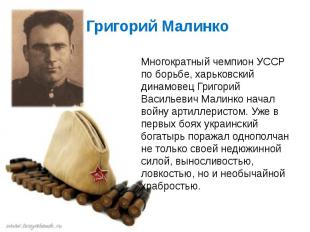 Александр Донской. Орденами и медалями за боевые дела отмечен штангист Александр Донской. Он по заданию командира партизанского отряда, приняв на себя роль сельского священника, прятал в церкви оружие и готовил боевую группу, с которой ушел воевать в волынские леса. Гитлеровцы были бы немало удивлены, узнав, что под рясой «батюшки» скрывается чемпион Украины по тяжелой атлетике. Свои ратные подвиги Донской совершал и воюя в партизанском отряде. За время пребывания в диверсионной группе Донской записал на свой личный счет 9 пущенных под откос вражеских эшелонов и две автомашины с живой силой и техникой.
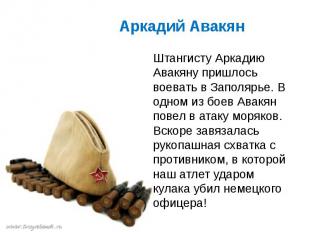 Применять на войне свои спортивные навыки пришлось и заслуженному мастеру спорта по боксу Николаю Королеву. Об этом выдающемся спортсмене хотелось бы поговорить подробнее. Лучший в СССР во второй половине 30-40 гг., один из сильнейших мастеров в истории советского бокса, Николай Королев провел на ринге в общей сложности 219 боев и в 206 одержал победу. Девять раз он становился чемпионом СССР в тяжелой категории и пять раз был абсолютным чемпионом страны.Сразу же после объявления войны Николай записывается добровольцем и воюет в составе ОМСБОН. Вскоре он отправляется с партизанским отрядом под командованием будущего Героя Советского Союза Дмитрия Медведева в тыл врага.
Николай Королев
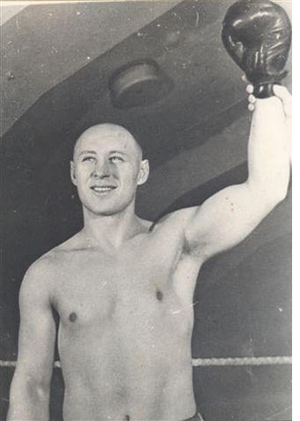 С началом Великой Отечественной войны Грант Шагинян записался добровольцем на фронт, в 1943 году был серьёзно ранен в ногу. Возобновить занятия гимнастикой смог только в 1946 году. В 1948 году он стал чемпионом СССР в вольных упражнениях, а в 1949 и 1951 годах — на коне. В 1952 году завоевал звание абсолютного чемпиона СССР.
Истинное мужество продемонстрировал штангист из Баку Ахмед Оглы Мамедов. На фронте он был тяжело ранен, потерял часть ступни, но после Победы нашел в себе силы прийти в большой спорт и установил всесоюзный рекорд среди легковесов.Танкист Давид Душман после ранения вернулся в спорт и стал знаменитым тренером по фехтованию.
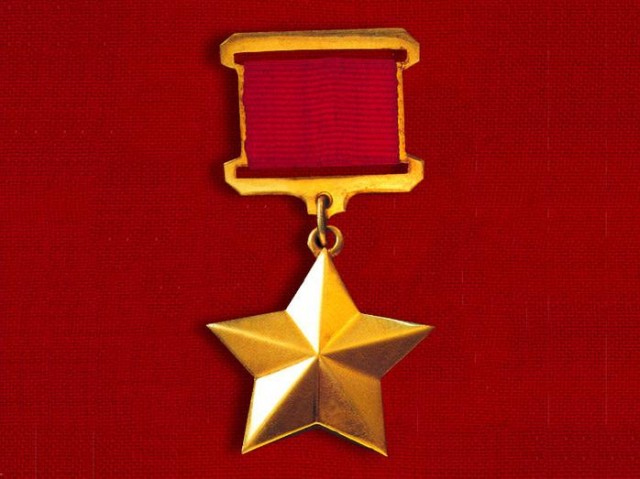 За смелость и отвагу, проявленные в боях с врагом  многие были удостоены звания героя Советского Союза.
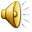 Хочется надеяться, что современные юноши и девушки, занимающиеся физкультурой и спортом, станут для нашей армии такой же крепкой основой, какой стали в годы войны спортсмены той поры.